Анализ соблюдения маршрутизации пациентов с катарактой по записи на ТМК ФЭК с ИОЛ в разрезе МО в марте- апреле 2024.
Зав КПО(взр) Бурмистрова К.К.
16.05.2024
Объемы оказанных услуг по телеконсультациям в РМИС qMS                   с 01.03.2024-31.03.2024
Объемы оказанных услуг по телеконсультациям в РМИС qMS                   с 01.03.2024-31.03.2024
Всего за март проведено 359ТМК
Объемы оказанных услуг по телеконсультациям в РМИС qMS                   с 01.04.2024-30.04.2024
Всего за апрель проведено 373 ТМК
Количество пациентов записанных но неявившихся на госпитализацию март
итого неявка 38%
Количество пациентов записанных но не явившихся на госпитализацию апрель
Итого неявка 35%
МО с наибольшим количеством неявок
КМБ№3 
Березовская РБ 
КМП№1
Количество ТМК за неполных 5 месяцев
В системе РМИС qMS 1206

В системе РТС 662
МО оформляющие ТМК через РТС
ТМК ФЭК открывается каждый рабочий день для пациентов готовых и практически готовых для оперативного лечения катаракты (по анализам)
Сроки ожидания плановой госпитализации 14 рабочих дней.
Спасибо за внимание!
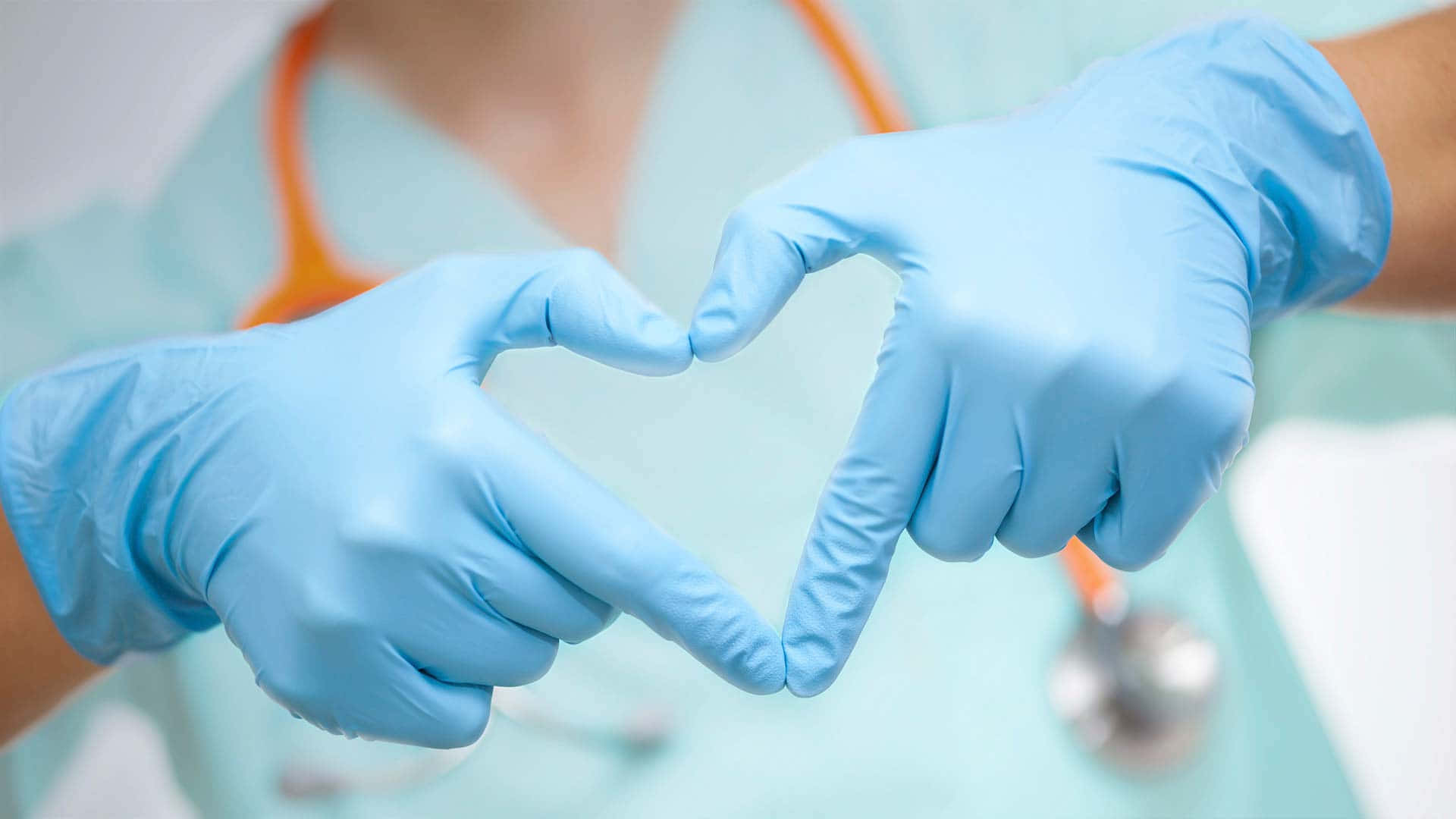